Dashboards
I think, aesthetically, car design is so interesting - the dashboards, the steering wheels, and the beauty of the mechanics. I don't know how any of it works, I don't want to know, but it's inspirational.

Paloma Picasso
1
A dashboard
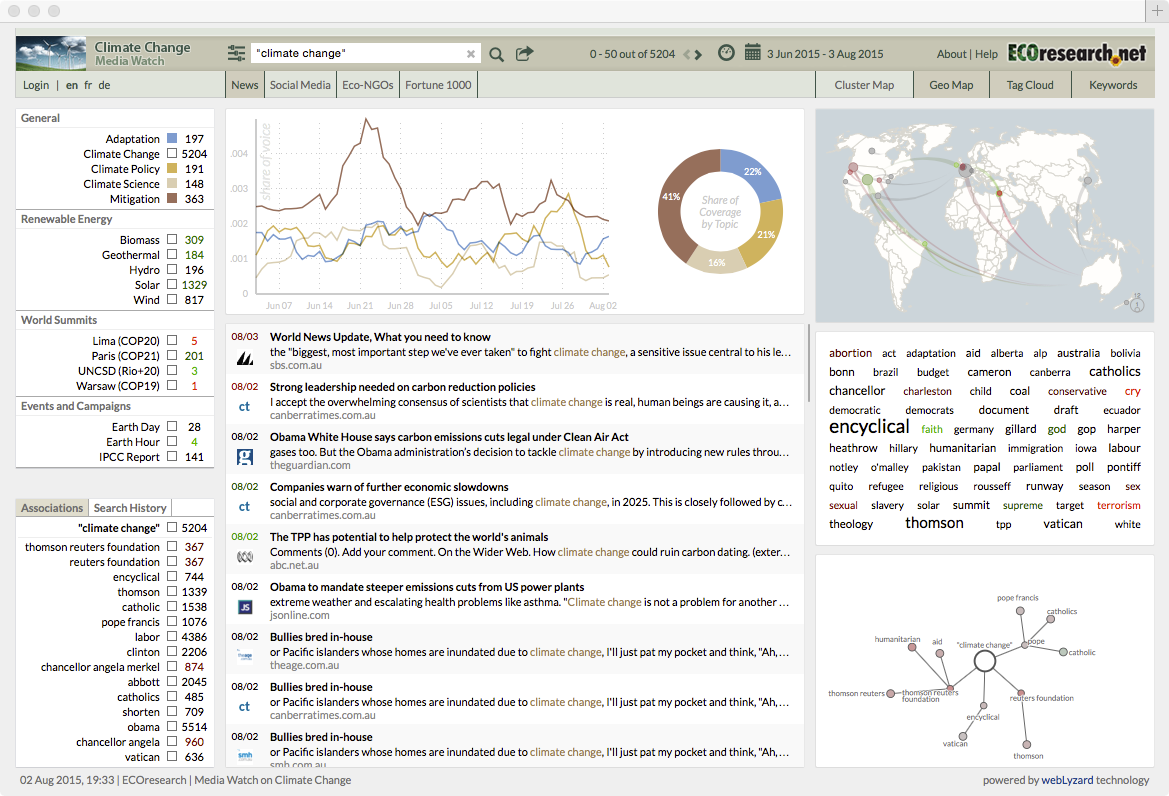 2
Dashboard
Easy to comprehend
Web page or mobile device app screen
Current status
Historical trends
Key performance indicators
Mainly graphical
3
Design steps
What’s the key data to communicate?
Key performance indicator (KPI)
Critical success factor (CSF)
…
Establish a high quality data source
Visualize the data
Add text to improve comprehension
4
Design tips
Design for ease of navigation and retrieval
Simplicity is preferred to complexity
Use colors consistently to alert and notify
Match typically use (e.g., a red icon for an alert)
Use interactivity to enable the client to customize as required
Imitate dashboards, or their features, that work well
Prototype, release, learn, and redesign
5
Dashboards with R
Integrated development environment (IDE)
Rstudio
Packages
shiny
shinydashboard
Documentation
6
Shiny
7
[Speaker Notes: https://rstudio.github.io/shinydashboard/]
The basics
Header
Sidebar
Body
library(shiny)
library(shinydashboard)

header <- dashboardHeader()
sidebar <- dashboardSidebar()
body <- dashboardBody()
ui <- dashboardPage(header,sidebar,body)

server <- function(input, output) {}

shinyApp(ui, server)
8
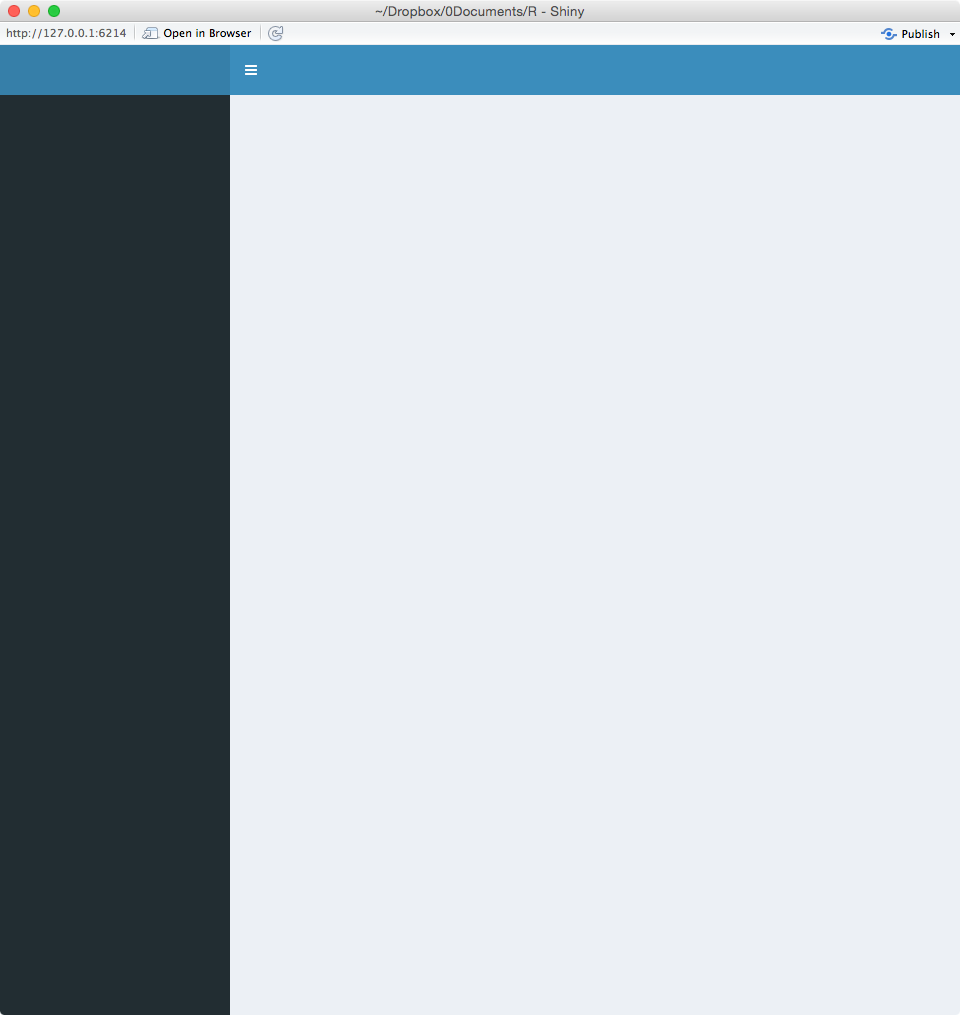 9
The basics
Alternative format
Harder to debug because parentheses abound
library(shiny)
library(shinydashboard)

ui <- dashboardPage(
  dashboardHeader(),
  dashboardSidebar(),
  dashboardBody()
)

server <- function(input, output) {}

shinyApp(ui, server)
10
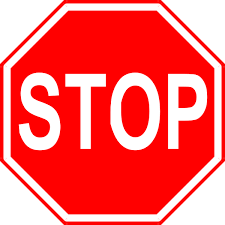 When you create a dashboard it remains running until terminated
Click stop on the console’s top left to terminate
11
Shiny App
A dashboard is a Shiny app
UI
User-interface script
Determines layout and appearance
Server
Server script
Commands for running the app
12
A header and a body
library(shiny)
library(shinydashboard)
library(quantmod)

header <- dashboardHeader(title = 'Apple stock watch')
sidebar <- dashboardSidebar()
body <- dashboardBody(paste('Latest price ',getQuote('AAPL')$Last))
ui <- dashboardPage(header,sidebar,body)

server <- function(input, output) {}

shinyApp(ui, server)
The quantmod package supports the development, testing, and deployment of statistically based trading models <http://www.quantmod.com>
13
Header and body
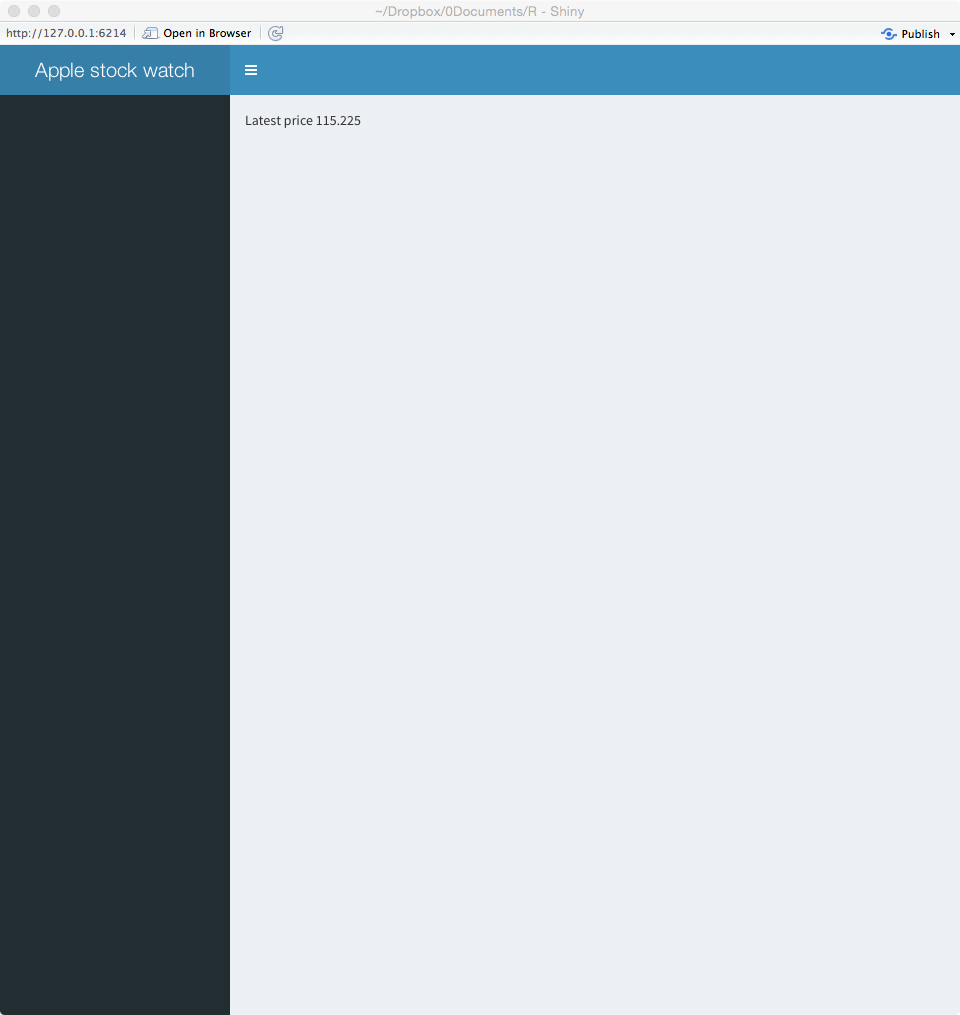 dashboardHeader(..., title = NULL, titleWidth = NULL,
 disable = FALSE, .list = NULL)
… means items
dashboardBody(...)
14
Boxes and rows
Boxes are the building blocks of a dashboard
box()
A row contains one or more boxes
fluidRow()
15
Boxes
library(shiny)
library(shinydashboard)
library(quantmod)

header <- dashboardHeader(title = 'Apple stock watch')
sidebar <- dashboardSidebar()
boxLatest <- box(title = 'Latest price: ',getQuote('AAPL')$Last, background = 'blue' )
boxChange <-  box(title = 'Change ',getQuote('AAPL')$Change, background = 'red' )
row <- fluidRow(boxLatest,boxChange)
body <- dashboardBody(row)
ui <- dashboardPage(header,sidebar,body)

server <- function(input, output) {}

shinyApp(ui, server)
16
Box
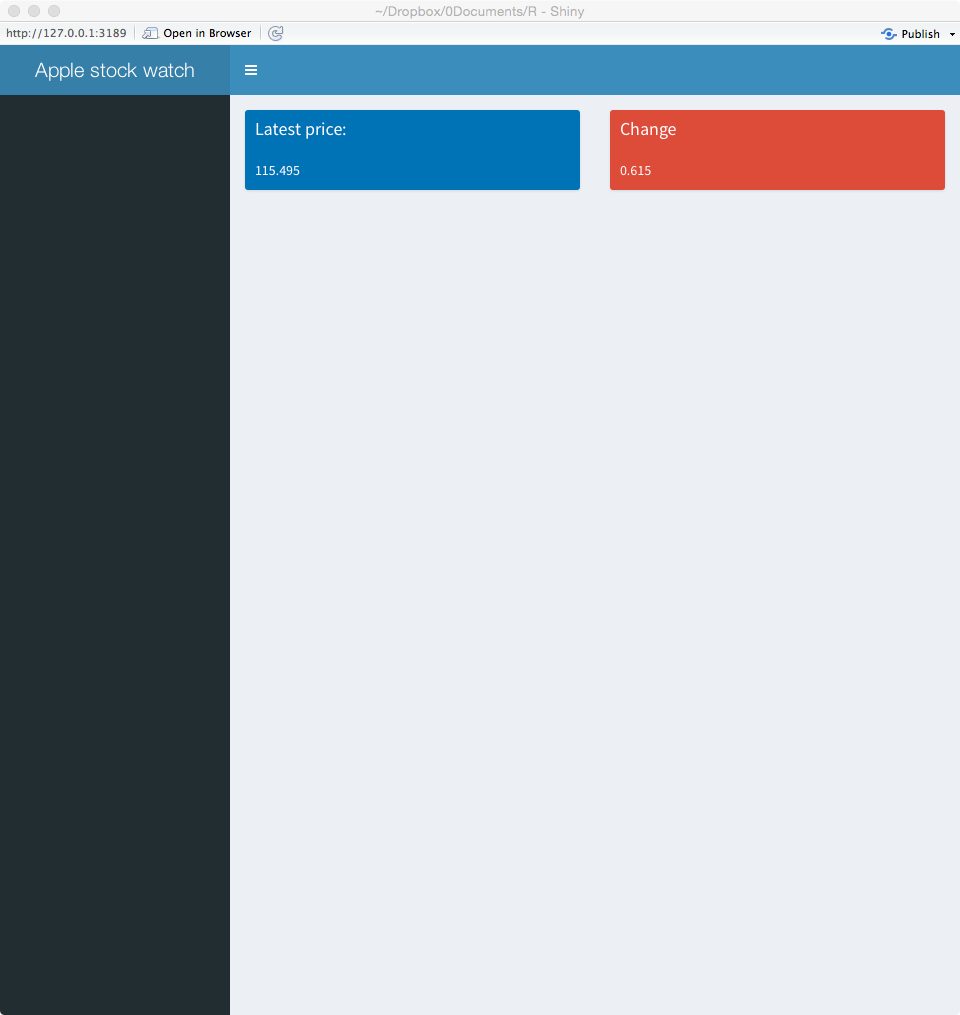 box(..., title = NULL, footer = NULL, status = NULL,
solidHeader = FALSE, background = NULL, width = 6, height = NULL,
   collapsible = FALSE, collapsed = FALSE)
fluidRow(...)
17
Skill builder
Add three more boxes to the dashboard
18
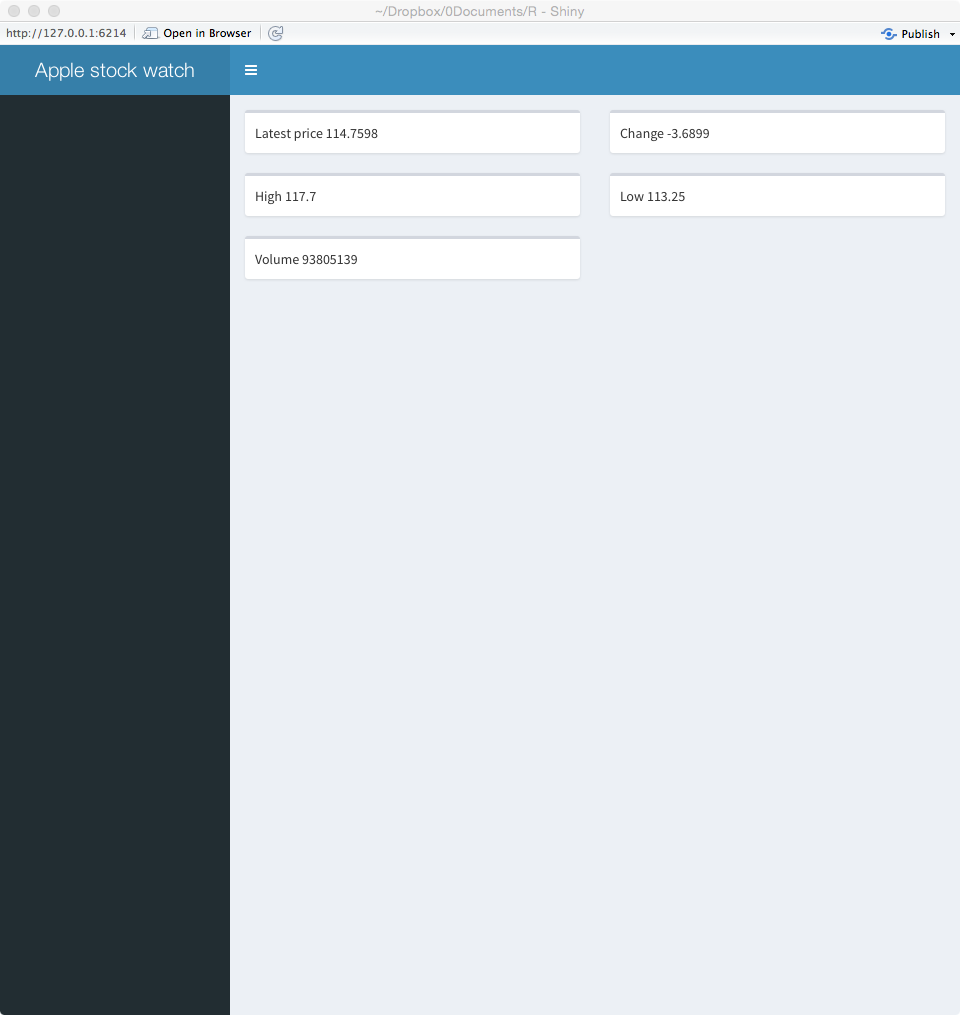 19
Layout
Row-based layout
Rows have a grid width of 12
A box with width=6 (the default) takes up half of the width
The tops of the boxes in each row will be aligned, but the bottoms may not be
Rows ensure elements appear on the same line (if the browser has adequate width)
20
Layout
Column-based layout
Create columns and then place boxes within those columns
 Columns define how much horizontal space, within a 12-unit width grid, each element should occupy
21
Multicolumn layout
library(shiny)
library(shinydashboard)
library(quantmod)

header <- dashboardHeader(title = 'Apple stock watch')
sidebar <- dashboardSidebar()
boxLast <-  box(title = 'Latest', width=NULL, getQuote('AAPL')$Last, background='navy')
boxHigh <-  box(title = 'High', width=NULL, getQuote('AAPL')$High , background='light-blue')
boxVolume <- box(title = 'Volume', width=NULL, formatC(getQuote('AAPL')$Volume,big.mark=','), background='aqua')
boxChange <-  box(title = 'Change', width=NULL, getQuote('AAPL')$Change, background='light-blue')
boxLow <-  box(title = 'Low', width=NULL, getQuote('AAPL')$Low, background='light-blue')
col1 <-  column(width = 4,boxLast,boxHigh,boxVolume)
col2 <-  column(width = 4,boxChange,boxLow)
rows <- fluidRow(col1,col2)
body <- dashboardBody(rows)
ui <- dashboardPage(header,sidebar,body)

server <- function(input, output) {}

shinyApp(ui, server)
Note: Formatting of volume with formatC()
22
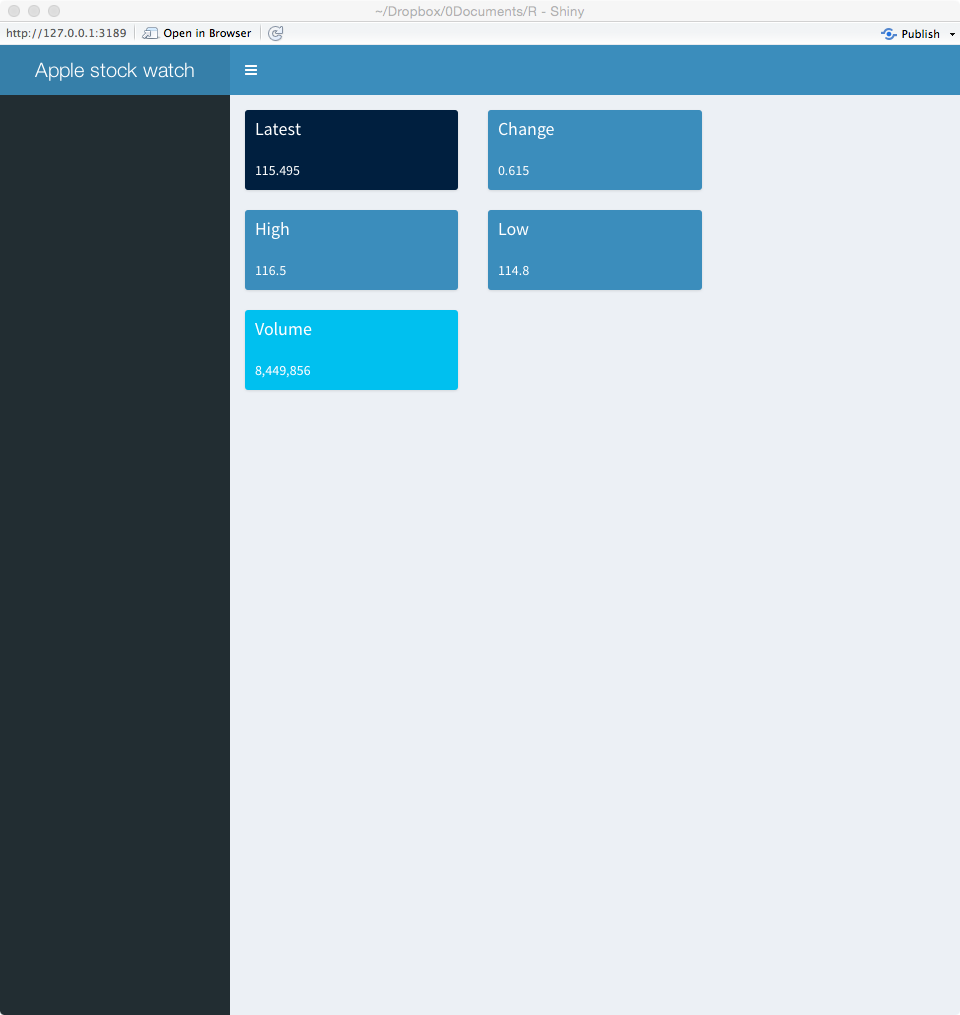 column(width, ..., offset = 0)
23
Sidebar
A sidebar is typically used for quick navigation
It can contain menu items
Click on a link or icon to display different content in the body of the dashboard
See Font-Awesome and Glyphicons for available icons
24
Sidebar
library(shiny)
library(shinydashboard)
library(quantmod)

header <-  dashboardHeader(title = 'Stock watch')
menuApple <-  menuItem("Apple", tabName = "Apple", icon = icon("dashboard"))
menuGoogle <- menuItem("Google", tabName = "Google", icon = icon("dashboard"))
sidebar <-  dashboardSidebar(sidebarMenu(menuApple, menuGoogle))
tabApple <-  tabItem(tabName = "Apple", getQuote('AAPL')$Last)
tabGoogle <-  tabItem(tabName = "Google", getQuote('GOOG')$Last)
tabs <-  tabItems(tabApple,tabGoogle)
body <-  dashboardBody(tabs)
ui <- dashboardPage(header, sidebar, body)

server <- function(input, output) {}

shinyApp(ui, server)
25
Sidebar
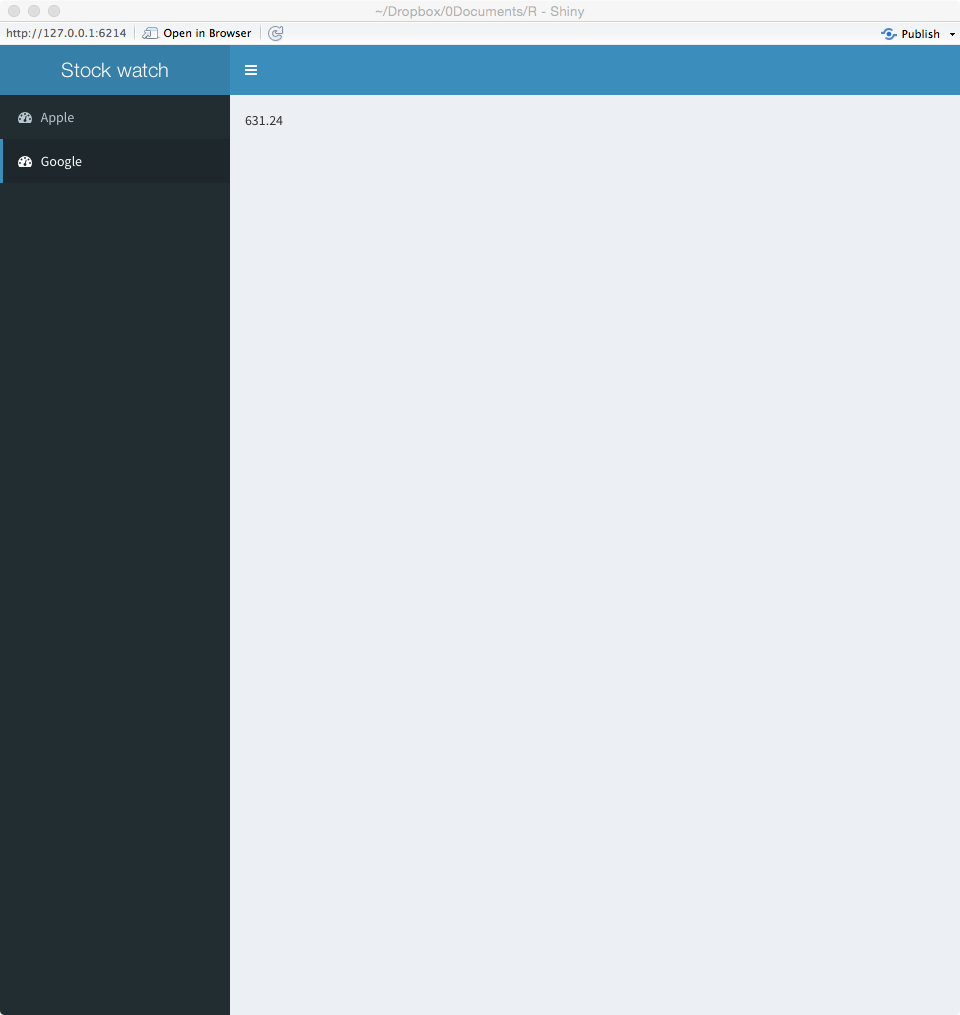 dashboardSidebar(..., disable = FALSE, width = NULL)
menuItem(text, ..., icon = NULL, badgeLabel = NULL, 
badgeColor = “green", tabName = NULL, href = NULL, 
newtab = TRUE, selected = NULL)
26
infobox
Display simple numeric or text values, with an icon
For a list of icons
http://fontawesome.io/icons/
27
Infobox
library(shiny)
library(shinydashboard)
library(quantmod)

header <- dashboardHeader(title = 'Apple stock watch')
sidebar <- dashboardSidebar()
infoLatest <- infoBox(title = 'Latest', icon('dollar'), getQuote('AAPL')$Last, color='red')
infoChange <- infoBox(title = 'Web site', icon('apple'),href='http://investor.apple.com', color='purple')
row <- fluidRow(width=4,infoLatest,infoChange)
body <- dashboardBody(row)
ui <- dashboardPage(header,sidebar,body)

server <- function(input, output) {}

shinyApp(ui, server)
28
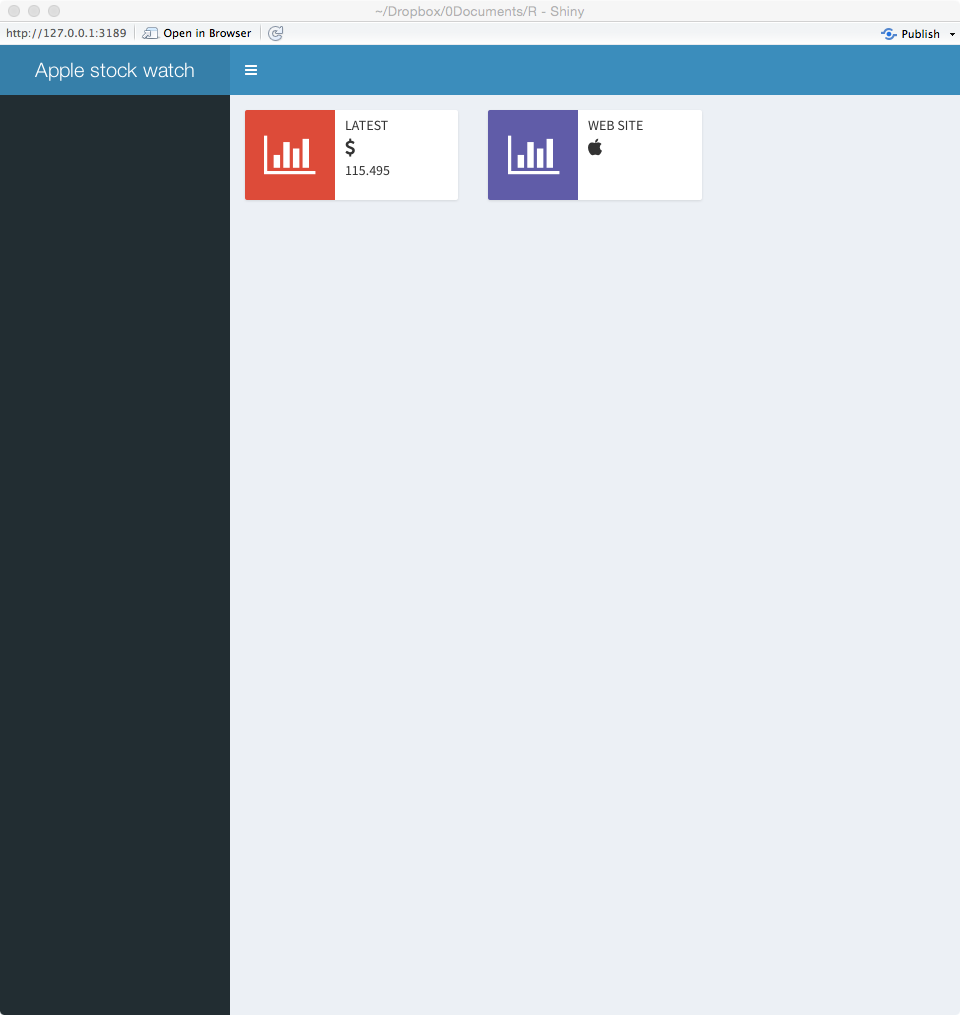 infoBox(title, value = NULL, subtitle = NULL,
  icon = shiny::icon("bar-chart"), color = "aqua", width = 4,
  href = NULL, fill = FALSE)
29
Dynamic dashboard
Server function
Write R code to be executed dynamically
30
Dynamic dashboard
library(shiny)
library(shinydashboard)
library(quantmod)
library(dygraphs) # graphic package for time series

header <-  dashboardHeader(title = 'Apple stock watch')
sidebar <- dashboardSidebar(NULL)
boxPrice <- box(title='Closing share price', width = 12, height = NULL, dygraphOutput("apple"))
body <-   dashboardBody(fluidRow(boxPrice))
ui <- dashboardPage(header, sidebar, body)

server <- function(input, output) {
# quantmod retrieves closing price as a time series
 output$apple <- renderDygraph({dygraph(Cl(get(getSymbols('AAPL'))))})}

shinyApp(ui, server)
Linkage between ui and server
31
Dynamic dashboard
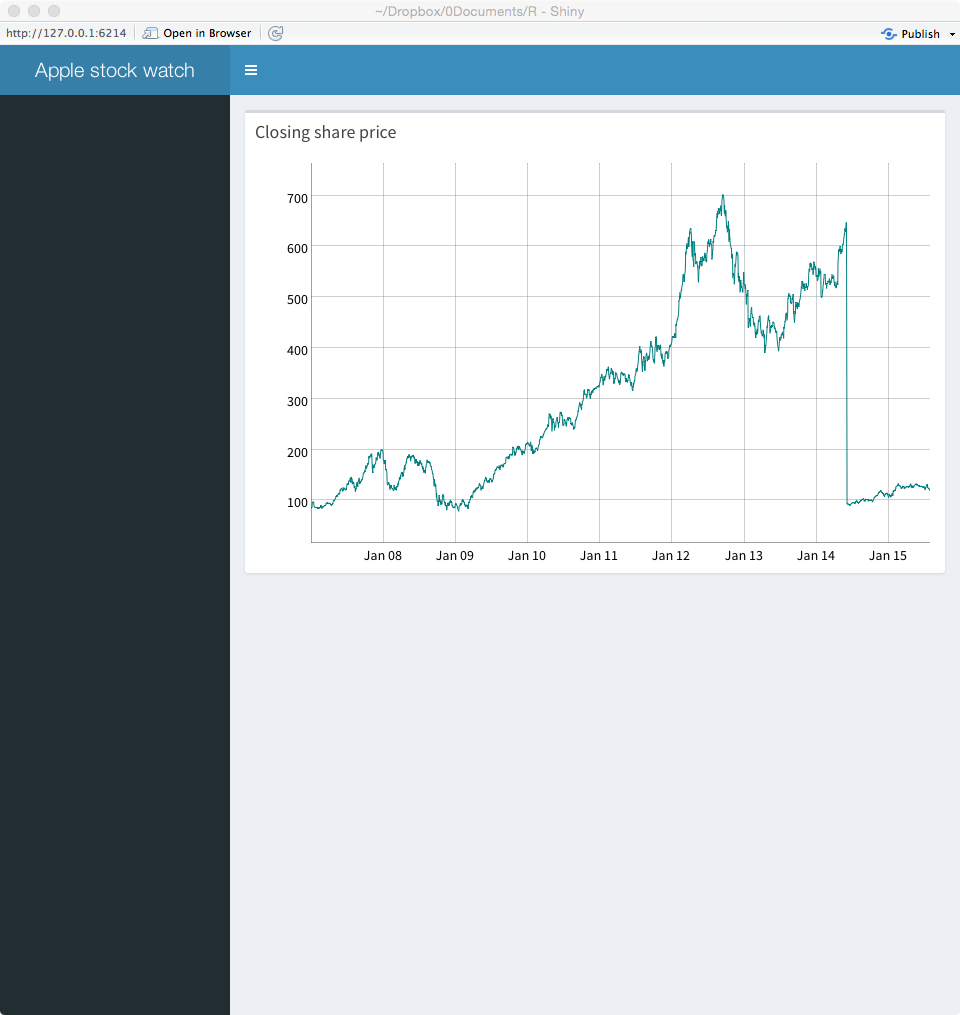 32
Dynamic dashboard
Server function
Write R code to be executed dynamically
Use selection commands for dynamic choice
33
Dynamic dashboard
library(shiny)
library(shinydashboard)
library(quantmod)
library(dygraphs)

header <-  dashboardHeader(title = 'Stock watch')
sidebar <- dashboardSidebar(NULL)
boxSymbol <-  box(selectInput("symbol", "Equity:", choices = c("Apple" = "AAPL",  "Ford" = "F", "Google" = "GOOG"), selected = 'AAPL'))
boxPrice <- box(title='Closing price', width = 12, height = NULL, dygraphOutput("chart"))
boxOutput <-  box(textOutput("text"))
body <-   dashboardBody(fluidRow(boxSymbol, boxOutput, boxPrice))
ui <- dashboardPage(header, sidebar, body)

server <- function(input, output) {
  output$text <- renderText({
    paste("Symbol is:",input$symbol)
  })
# Cl in quantmod retrieves closing price as a time series
output$chart <- renderDygraph({dygraph(Cl(get(getSymbols(input$symbol))))}) # graph time series
shinyApp(ui, server)
Linkage between ui and server
34
Dynamic dashboard
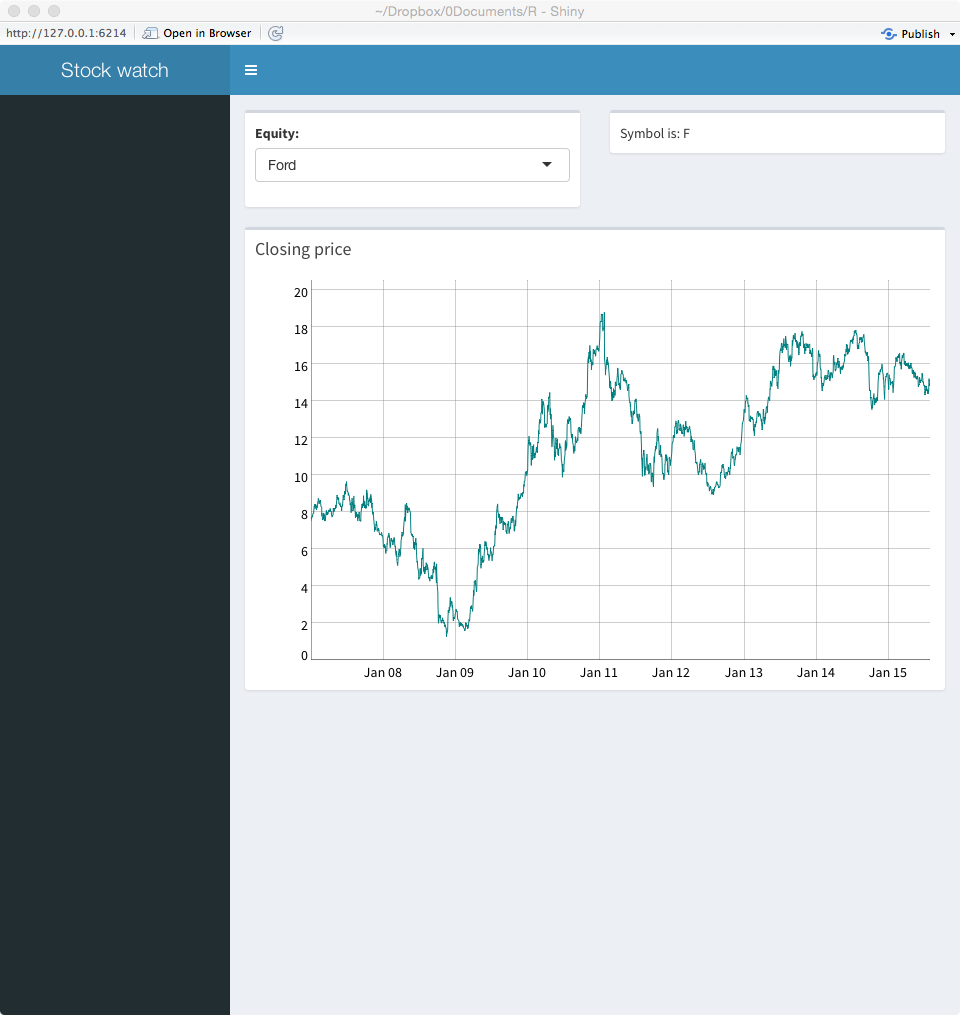 35
Input options
http://rpackages.ianhowson.com/cran/shiny/
36
Skill builder
Using ClassicModels, build a dashboard to report total orders by value and number for a given year and month
37
Conclusion
shinydashboard has many options
Learn further from the documentation
38